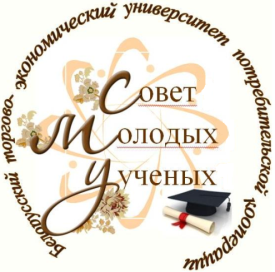 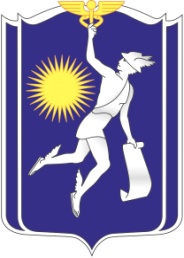 Конкурс студенческих работ «КТО ОНИ—НОБЕЛЕВСКИЕ ЛАУРЕАТЫ ПО ЭКОНОМИКЕ?»,посвященного 50-летию УО «Белорусский торгово-экономический университет потребительской кооперации» и45-летию Премии Шведского государственного банка по экономическим наукам памяти Альфреда Нобеля
19 марта 2014 г.

Информационное сообщение
Конкурс для Вас
Кто был удостоен Нобелевской премии за открытия в области экономики?
Какие экономические открытия были совершены в 21 веке?
Какой путь прошли исследователи, прежде чем быть всемирно признанными лидерами экономической мысли?
Чего мы не знаем о нобелевских лауреатах в области экономики?
Как принять участие в конкурсе?
Выберите нобелевского лауреата в области экономики.
Зарегистрируйтесь в качестве участника, отправив заявку на участие по адресу:   
muk-bteu@tut.by.
Получите подтверждение регистрации от организаторов.
Дерзайте: пишите, творите, презентуйте!

Дедлайн приема работ: 3 марта 2014 года
Лауреаты Нобелевской премии по экономике
Лауреаты Нобелевской премии по экономике
Лауреаты Нобелевской премии по экономике
Лауреаты Нобелевской премии по экономике
Лауреаты Нобелевской премии по экономике
Лауреаты Нобелевской премии по экономике
Лауреаты Нобелевской премии по экономике
Лауреаты Нобелевской премии по экономике
Лауреаты Нобелевской премии по экономике
Заявка
на участие в конкурсе
«Кто они — нобелевские лауреаты по экономике?»
19 марта 2014 г.
Ф.И.О. автора ________________________________________________
Название доклада ____________________________________________
Ф.И.О.  научного руководителя, должность, звание__________________
Сведения об участнике:
Магистрант или студент _________________Группа _________________
Контактная информация (телефон, E-mail)_________________________
Ключевые даты конкурса
Дата проведения конкурса – 
19 марта 2014 г.
Организационная информация по проведению мероприятия будет предоставлена не позднее 12 марта 2014 г. на электронные адреса участников конкурса
Материалы доклада участникам конкурса необходимо предоставить в ауд. 5-27 с 10 марта по 14 марта 2014 года 
с 12-40 до 13-20.
В течение трех дней оргкомитет подтвердит прием Вашей заявки
Прием заявок 
до 3 марта 2014 г 
на электронный адрес 
muk-bteu@tut.by.
ТРЕБОВАНИЯ К ОФОРМЛЕНИЮ ДОКЛАДОВ
Название работы заглавными буквами, жирным шрифтом 12 пт, по центру, Times New Roman. 
Фамилия, инициалы участника (участников) конкурса, группа (e-mail) строчными буквами, курсив, жирный, по правому краю, 12 пт, без абзаца
Фамилия, инициалы научного руководителя строчными буквами, курсив, жирный, по правому краю, 12 пт, без абзаца
Ученая степень, звание, должность научного руководителя, подразделение: строчными буквами, курсив, по правому краю, 12 пт, без абзаца.
Объем доклада – до 4 страниц, одинарный интервал, 12 пт, абзацный отступ – 1 см.
 Поля: слева, справа, сверху, снизу – 25 мм.
Текст доклада в обязательном порядке должен быть подписан автором (авторами) и научным руководителем.
Регламент выступления: доклад одного участника не должен превышать 7 минут.
Доклад должен сопровождаться мультимедийной презентацией.
Критерии отбора победителей
Оригинальность изложения материала (эссе, очерк, информационный постер);
Глубина научного исследования;
Наличие ссылок на работы ученого;
Ссылки на авторитетные источники (друзья и коллеги лаурета).
Организационный комитет
Председатель оргкомитета:
Яцевич Наталья Владимировна, председатель Совета молодых ученых, доцент кафедры мировой и национальной экономики, канд. экон. наук;
Ответственные организаторы: 
Ефименко Инна Александровна, ассистент кафедры экономики АПК, (+375 29) 658-07-20, efinna_1@mail.ru;
Липская Алеся Олеговна, аспирант, (+375 29) 732-67-50, lesenka-pesenka4@rambler.ru;
Дорошко Виталий Николаевич, магистрант, (+375 29) 382-01-79, vetal.doroshko@gmail.com.
Желаем успехов в подготовке докладов!С уважением, оргкомитет!